Ergebnispräsentation Versorgungs- und Bedarfsumfrage
Ansprechpartner
Datum
Umfrageteilnehmer
Vorlage
Überblick Ergebnisse
Vorlage
Grundlage: Annahme/Hypothese vor Befragung, Erhebung aus der Versorgungsanalyse

Frage/Ziel: generelle Fragestellung für das ausgewählte Gebiet

Umfrageauswertung
Beispiel anhand von Lichtenberg
Grundlage: Versorgungsanalyse - eine hohe wahrscheinliche Breitbandabdeckung für Geschäftskundentarife deutet eigentlich auf eine gute Versorgung hin

Frage: Warum wird die Versorgung bei den Unternehmen als schlecht bewertet?

Umfrageauswertung
Beispiel anhand von Lichtenberg
Nächste Handlungsschritte auf Grund von Ergebnissen
Netzbetreiberbefragung führt derzeit zur Prüfung von eigenwirtschaftlichen Ausbaumöglichkeiten – ggf. wird durch Befragung eigenwirtschaftlicher Ausbau initiiert
Prüfung Finanzierungsmöglichkeiten externe Beratung mit SenWEB
Prüfung förderrechtlicher Voraussetzungen im Problemgebiet mit SenWEB
Skizzieren eines konkretes Ausbauvorhaben für das Gewerbegebiet
Eventuelle Förderantragsstellung bei SenWEB (direkter Austausch mit Fachreferat GRW notwendig)
Hilfestellung bietet Leitfaden Breitbandausbau der Bezirke
Nächste Schritte
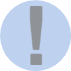 detaillierter Abgleich der Umfrageergebnisse mit den Ergebnissen aus der Versorgungsanalyse 

Auswertung über Infrastrukturatlas der Bundesnetzagentur zur Einordnung technologischer Voraussetzungen im Problemgebiet und zum Abgleich mit der Versorgungs- und Bedarfsanalyse 

Spiegelung der Ergebnisse mit Netzbetreibern
Anweisungen zur Auswertung
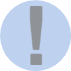 Beispielhafter Fragenkatalog findet sich ebenfalls auf dem Sharepoint von Projekt Zukunft 
Darstellung über Grafiken:
entweder automatisch erstellt in entsprechender Befragungssoftware
oder eigene Erstellung, z. B. über Excel
Statistische Informationen
Folie: Zuordnung der Umfrageteilnehmer zu Sektoren
Folie: Überblick der Anbieter von Breitbandanschlüssen
Beispiel anhand von Lichtenberg
Beispiel
Technische Details und Versorgungsbewertung
Folie: Verwendete Technologien
Folie: Bewertung der Breitbandversorgung je Adresspunkt
Folie: Bewertung der Versorgung mit leitungsgebundenen und mobilen Breitbandanschlüssen
Folie: Bewertung der Stabilität der Versorgung
Folie: Abgleich der gebuchten Leistungspakete mit der tatsächlichen Versorgung
Beispiel anhand von Lichtenberg
Beispiel
Bedarf und zukünftiger Ausblick
Folie: Einschätzungen zum aktuellen Bedarf
Folie: Einschätzung zum zukünftigen Bedarf
Beispiel anhand von Lichtenberg
Beispiel
Tarifwahl
Folie: Nutzung von Geschäftskundentarifen
Folie: Monatliche Kosten für Breitbandanschluss
Beispiel anhand von Lichtenberg
Beispiel
Nutzungsverhalten
Folie: Aussagen zum Nutzungsverhalten innerhalb der Organisation
Folie: Ausblick auf die Nutzung zusätzlicher Dienste bei besserer Versorgung
Folie: Einschätzungen zur Nutzung von digitalen Parallelanwendungen
Folie: Überblick der genutzten Dienste
Beispiel anhand von Lichtenberg
Beispiel